Greater Cincinnati Hazmat Unit
About us
Operations
Response Area
Ohio 
Clermont County 
Clinton County 
Hamilton County 
Warren County
Indiana
Dearborn County
Franklin County
Ripley County 
Ohio County
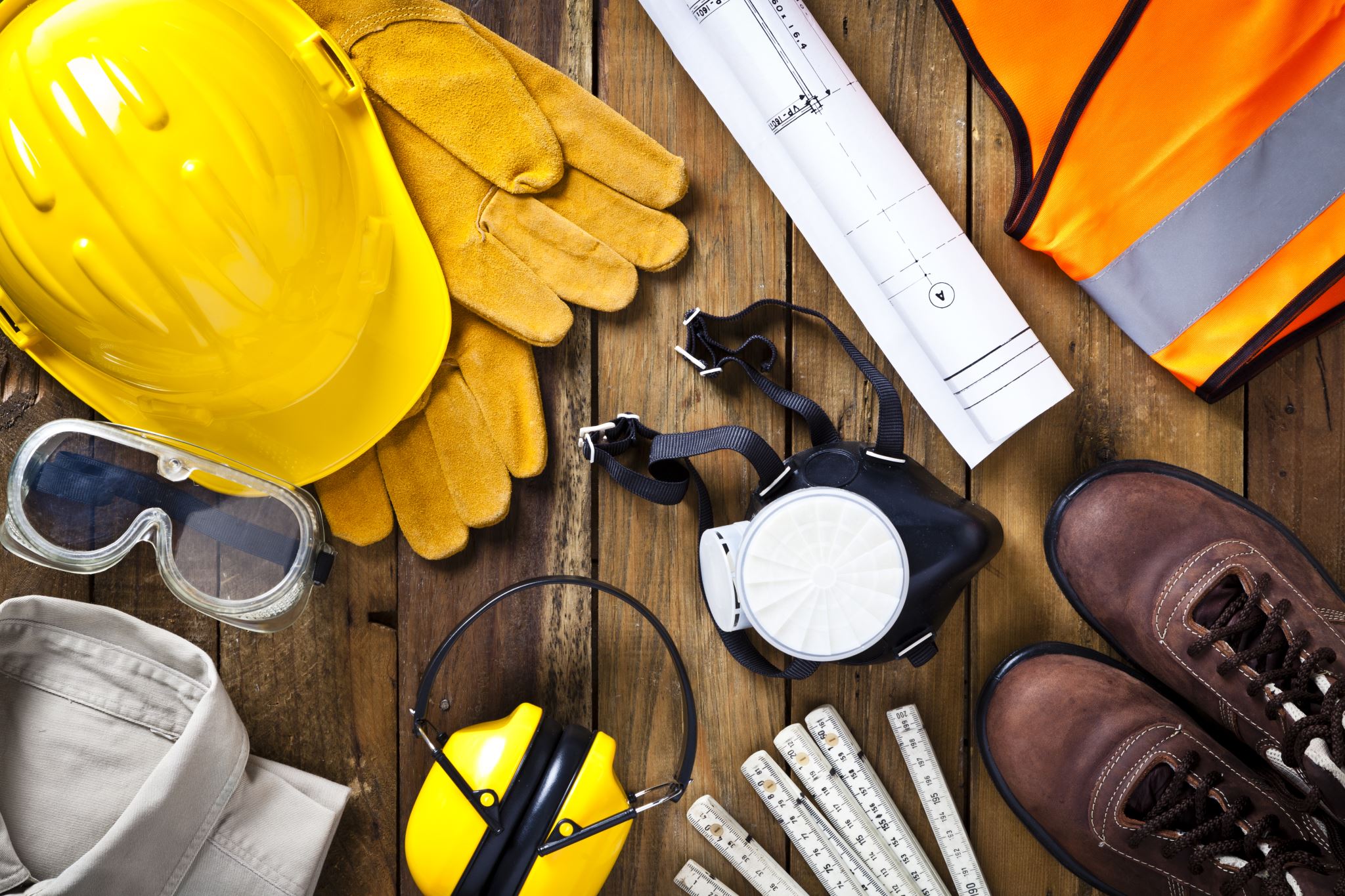 Response Services
Administrative Consultation
Administrative Response
Full Team Response 

We are not going to take over any incident. We are a tool in your toolbox. Our job is to support you.
Administrative Consultation
Administrative Response
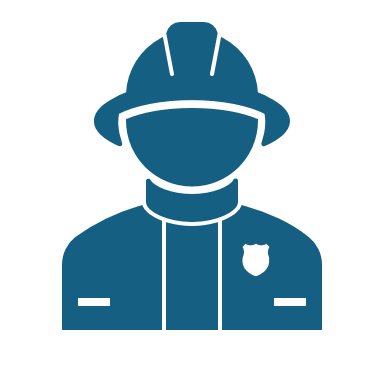 A duty officer responds to the scene and provides expertise in mitigation.
 A chemist or other specialty personnel may be called upon.
Full Team Response
A response that includes a duty officer(s), chemists, technicians and apparatus. 
Examples of apparatus include:
Analytical Response Unit
Truck/Trailer Combo
Absorbent Trailer
Dispatch:When asking dispatch, please ask for Greater Cincinnati Hazmat Unit.
What we need from the requesting agency
Hazmat Resources
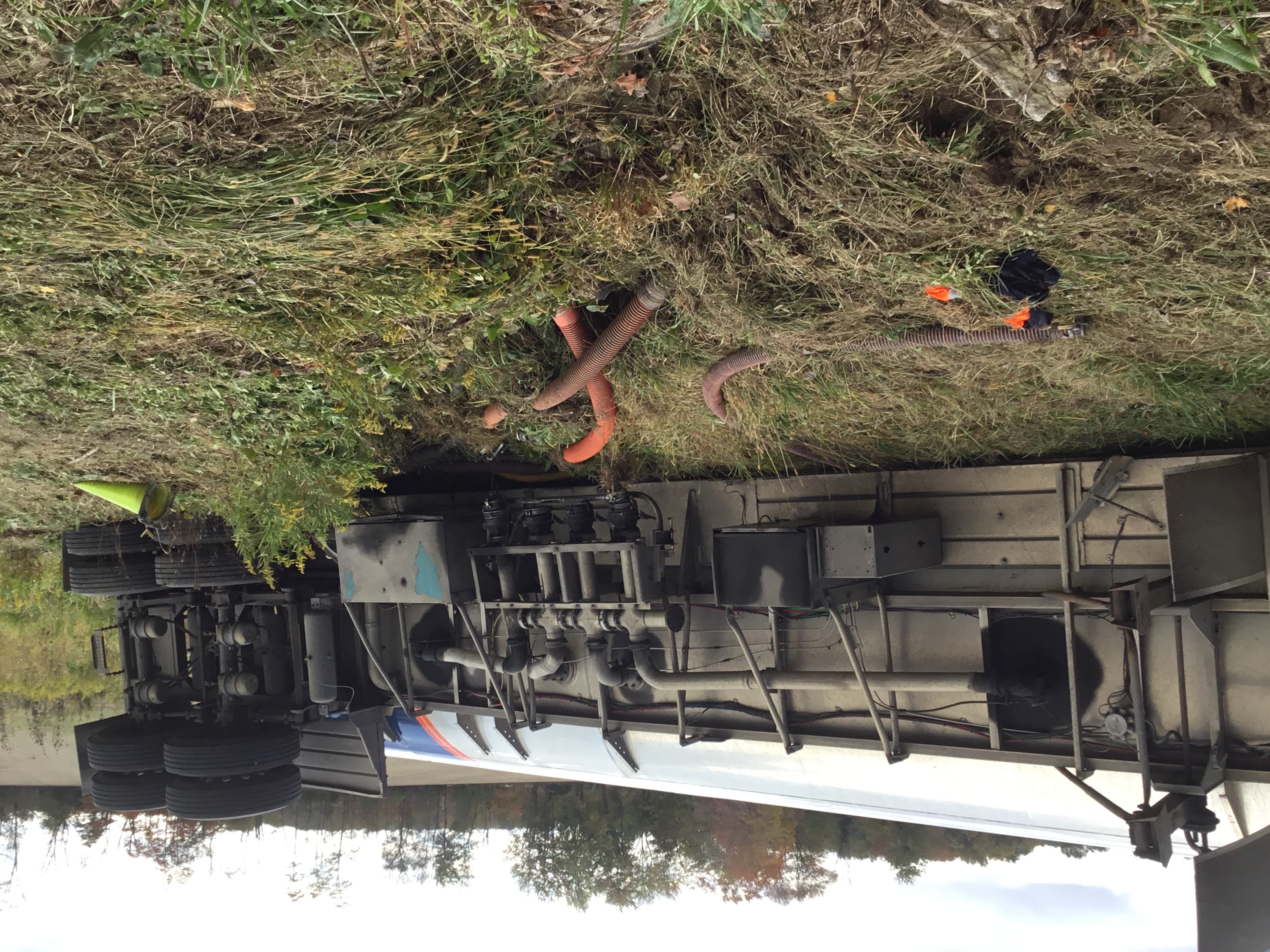 Hazmat Response Units
Truck and Trailer Combos
Analytical Van
Foam Truck
City of Sharonville, Ohio 


Absorbent Trailer 

City of Sharonville, Ohio
City of Sharonville, Ohio
City of Sharonville, Ohio
Deerfield Twp, Ohio


Mobile Command Van

City of Sharonville, Ohio
Contact Info
Placards
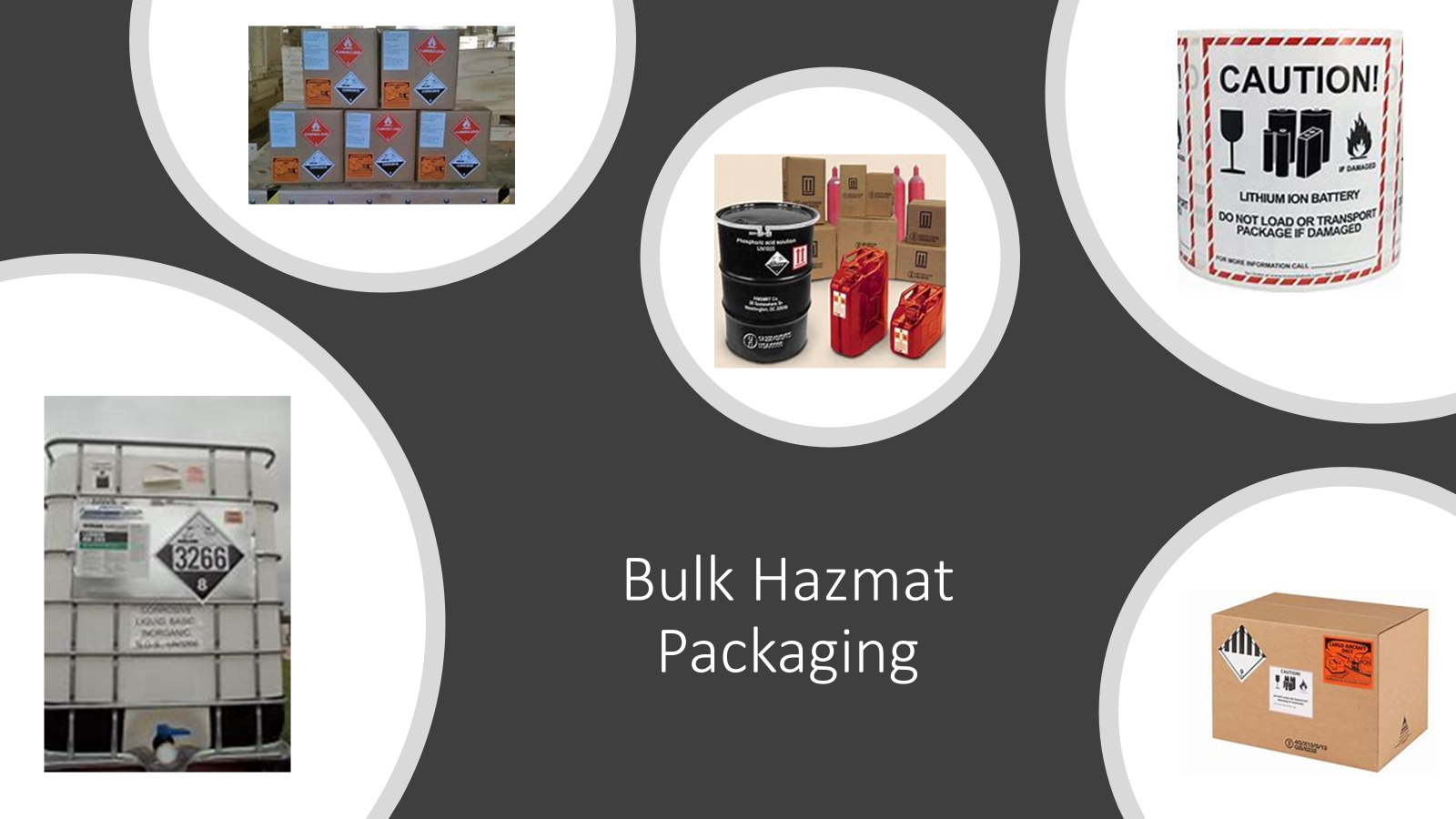 What is a UN Number? A UN Number is a 4-digit number that identifies Hazardous Materials such as explosives, flammable liquids, oxidizers and some acutely toxic substances
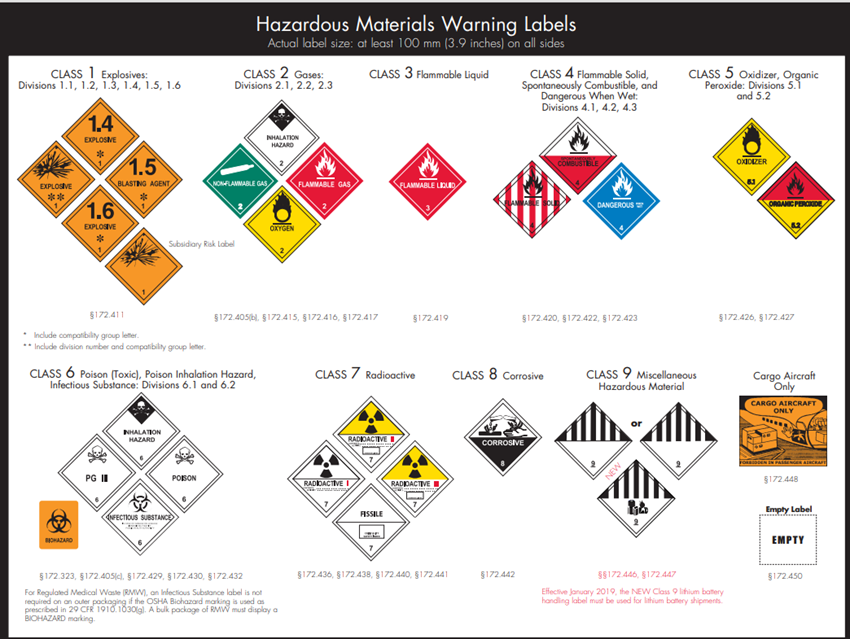 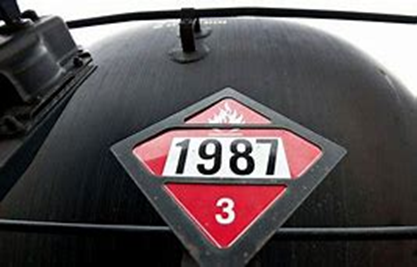 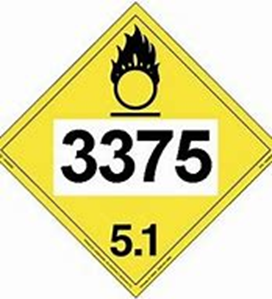 Emergency Response Guidebook (ERG)
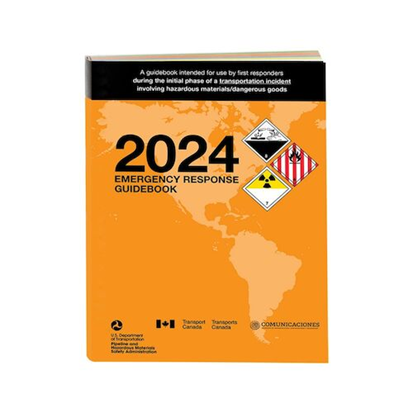 What are the ERG section colors and what do they mean?
The ERG is divided into five colored sections, which help you easily navigate through the pages and identify safety procedures when you are looking for information. The colored sections include:

All white pages, found in the front and back of the ERG, provide information for:
Instructions on how to use the ERG
General safety precautions
Notification and request for technical information
Hazard classification
Identification charts for markings, labels, placards, cargo tanks, and rail cars
Fire and spill control measures
Yellow bordered pages are arranged in order by UN or ID number and provide the guide numbers for the material.
Blue bordered pages are arranged in order by proper shipping name and provide the guide numbers for the material.
What are the ERG section colors and what do they mean?
Orange bordered pages include the actual response guides. Each of the guides provides safety recommendations and directions on how to proceed during the initial response phase of the incident. The guides provide information for:
Fire or explosion risks
Health
Protective clothing needed
Evacuation
Fire mitigation
Spill or leaks
First aid measures
Green bordered pages provide initial evacuation or shelter in place distances (protective action distances) for spills of materials that are Toxic-by-Inhalation (TIH).
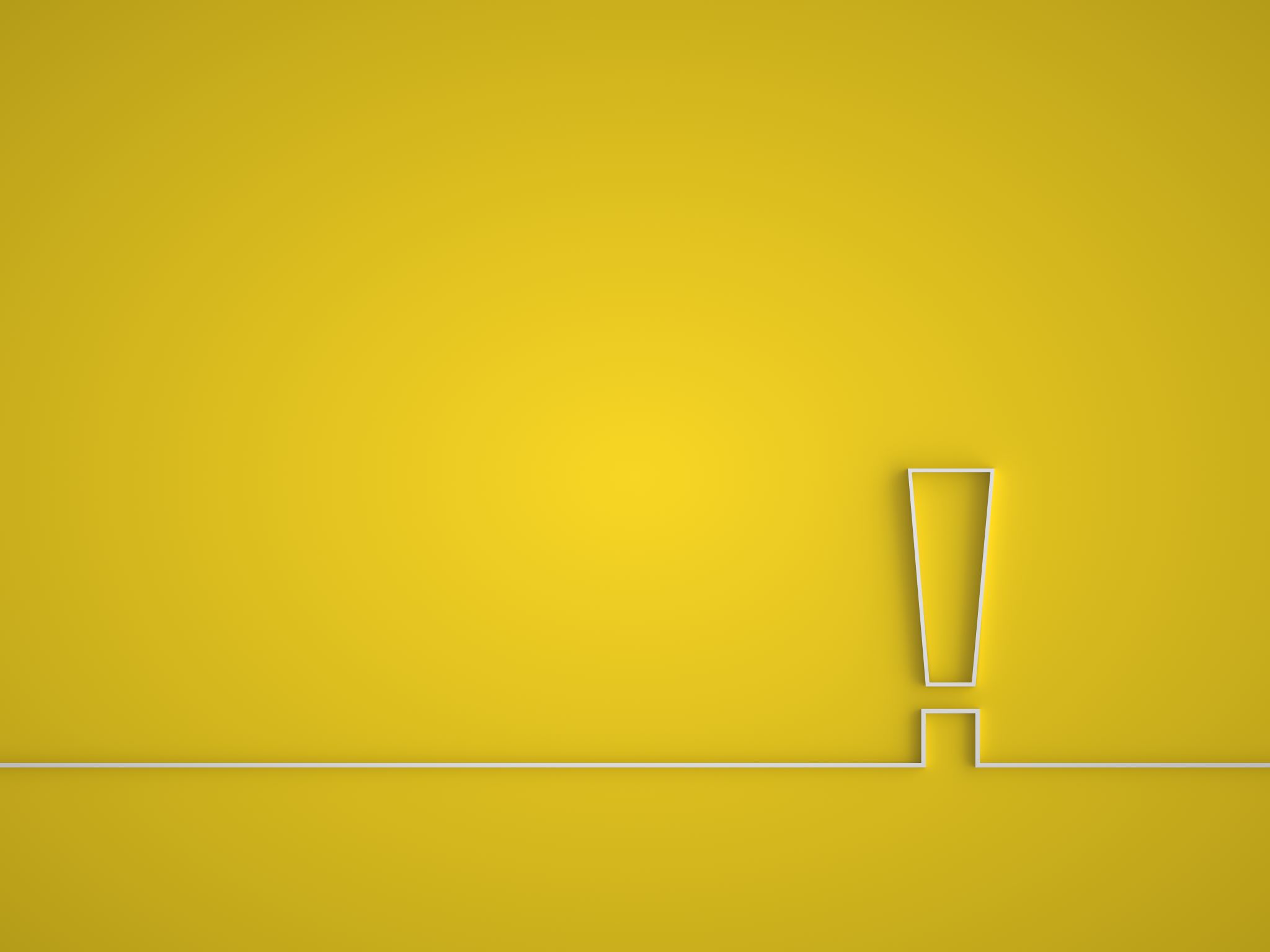 Safety Data Sheets (SDS) or Material Safety Data Sheets (MSDS)
A safety data sheet (SDS) is an important document that the US Occupational Safety and Health Administration (OSHA) requires employers to make available to employees for any potentially harmful substances that may be handled in the workplace. Any business or driver should have the SDS printed and readily available if hauling any product or have any product onsite for 24 hours or more.
In the US, a SDS will follow a standard format, divided into the following sections:
There is valuable information in each section of an SDS. However, while any user should always read the entire SDS, the most critical information for your health and safety can be found in:
Section 2: Hazard identification
Section 4: First aid measures
Section 7: Handling and storage
Section 8: Exposure controls/personal protection

These sections contain the information you need to be informed of the risks, and to make sure you do not suffer an injury while using the product.
Hazard identification:
The section on hazard identification can be the most confusing, but it is also the most important to understand. The top of the section is often a sub-section titled GHS classification, with a list of hazard types followed by a number. The hazards listed in this section will be only those specific to this particular material, but are drawn from a longer list of potential hazards, which are sometimes divided by health hazards, physical hazards, and hazards not otherwise classified.
Section 2:
GHS Classification:
In general terms, in the GHS system, a lower number means a higher risk, while a higher number means a decreasing, but still present risk.
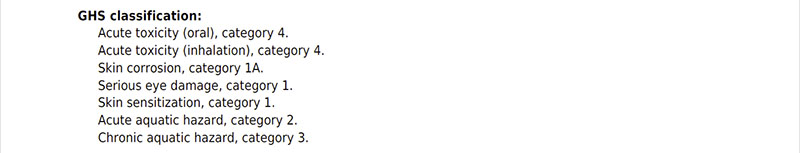 Section 4:First Aid Measures
Section 8: Exposure/ Personal Protection
Section 9: Physical and Chemical Properties
Sections 13-16